Partnering In Fiscal Monitoring​
Financial Management and Administrative Service Division​ 
                                       February 14, 2023
​
Copyright 2022 DC Health | Government of the District of Columbia
Introductions & Agenda​
Topics of Discussion​
Understanding Your Grant Award ​
Assurance Requirements​
Fiscal and Administrative Monitoring: Required Documents to Initiate NOGA and Post NOGA​
Invoicing Requirements​
Late Invoicing​
Understanding Your Purchase Order​
Questions & Answers​
Copyright 2022 DC Health | Government of the District of Columbia
We hope this training is helpful in monitoring the diverse programs at HAHSTA​
Grants Management Team:​
Selene Arriola​
Monique Brown​
Tamika Ferrier​
Cassandra Lewis​
Rony Mohram​
April Richardson​
Carroll Ward​
Copyright 2021 DC Health | Government of the District of Columbia
Understanding Your Grant Award​
When accepting the award, it is imperative that Sub-recipients read and understand the grant requirements outlined in the Standard Terms and Conditions and any additional terms and conditions of the award based on the requirements of the funding. ​
All revisions and/or modifications to the original NOGA must be fully executed in the Enterprise Grants Management System (EGMS). ​
Copyright 2022 DC Health | Government of the District of Columbia
Assurance Requirements​
Prior to signing the Grant Agreement, the Sub-recipient shall have and maintain up-to-date documentation of complete and current certifications and assurances on file with DC Health in EGMS as follows :​
​
Pre-Award Assurances​
Current Business License​
Certificate of Clean Hands from DC Office of Tax and Revenue – (dated no less than 60 calendar days from date of the application submission)​
501(c)3 certification for Non-Profit Organizations​
List of Current Board of Directors on letterhead, signed and dated by the authorized representative​
Insurance Policies – including a minimum of $10M in Commercial Umbrella or Excess Liability and a minimum of $2M in Cyber Liability Insurance​
​
Post Award Assurances (HAHSTARFAs@dc.gov)​
Certificate of Occupancy​
Copyright 2021 DC Health | Government of the District of Columbia
Fiscal and Administrative Monitoring
​Required Documents​
​
Copyright 2022 DC Health | Government of the District of Columbia
Invoicing​
Copyright 2022 DC Health | Government of the District of Columbia
Invoicing Requirements​
The invoice process is completed in a two-step process that uses EGMS and the DC Vendor Portal​​
Step 1.​
Sub-recipient submits invoice cover sheet with the minimal required supporting documentation (general ledger, financial report for each service category, signed timesheets,  payroll register, and progress report) by the 10th business day after the end of each month in EGMS. The GMS may request additional documentation, such as consultant invoices, if necessary.​
Once the invoice has been fully approved in EGMS, the system will generate a Payment Authorization Notice (PAN) that is sent via email to the Primary Sub-recipient representative.​
Step 2.​
The Sub-recipient has three (3) business days within receipt of the PAN, to submit the payment request into the DC Vendor Portal.​
Copyright 2022 DC Health | Government of the District of Columbia
Late Invoicing​
Submissions in EGMS
If the invoice is not received by close of business on the 10th business day, on the 11th business day the Grants Management Specialist (GMS) shall send an email reminder. After the 3rd late notice, a formal DC Health Notification of Non-Compliance from the Office of Grants Management (OGM) will be issued. OGM will assign a high-risk rating to all grants issued and/or pending. The Sub-recipient must submit an agency-level corrective action plan to OGM within 7-business days. If not submitted on-time or at all, OGM will initiate a change in the grant status (e.g. award reduction, stop work order, or termination). ​
​Submissions in DC Vendor Portal​​
If the invoice is not received in the DC Vendor Portal by close of business on the 3rd business day, a late invoice reminder will be sent to the Sub-recipient by the GMS on the 4th business day. If the invoice has not been received according to the dates noted in the late notice reminder, the GMS shall follow up with an email.  If the invoice has not been submitted, a Remediation/Corrective Action Plan (CAP) may be implemented in accordance with Remediation/CAP guidance.​
Copyright 2022 DC Health | Government of the District of Columbia
Understanding Your Purchase Orders​
Purchase orders are set up according to the grant award as follows:​
Part A Regular Direct  $ 101,629.00​
Part A MAI Direct        $   75,758.00​
Part A Regular Adm.   $   10,163.00​
Part A MAI Adm.         $     75,76.00​
​Total                              $ 195,126.00​

Submitting Expenditures on the Appropriate Line​
The Sub-recipient is responsible for ensuring that the correct expenditures are invoiced on the appropriate line item.  Please work with your assigned GMS if there are any discrepancies. ​
Copyright 2022 DC Health | Government of the District of Columbia
Discussions and Questions​
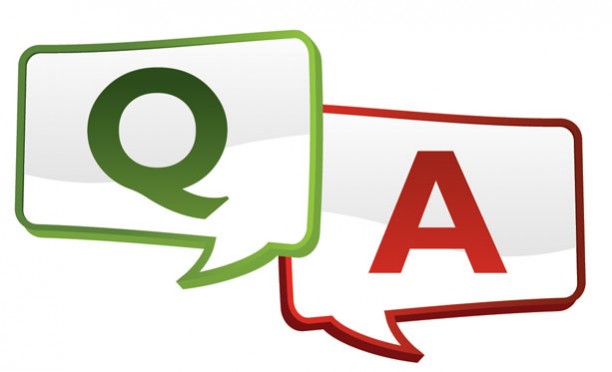 Copyright 2021 DC Health | Government of the District of Columbia